NHỚ ƠN
BÀI
5
NHỚ ƠN
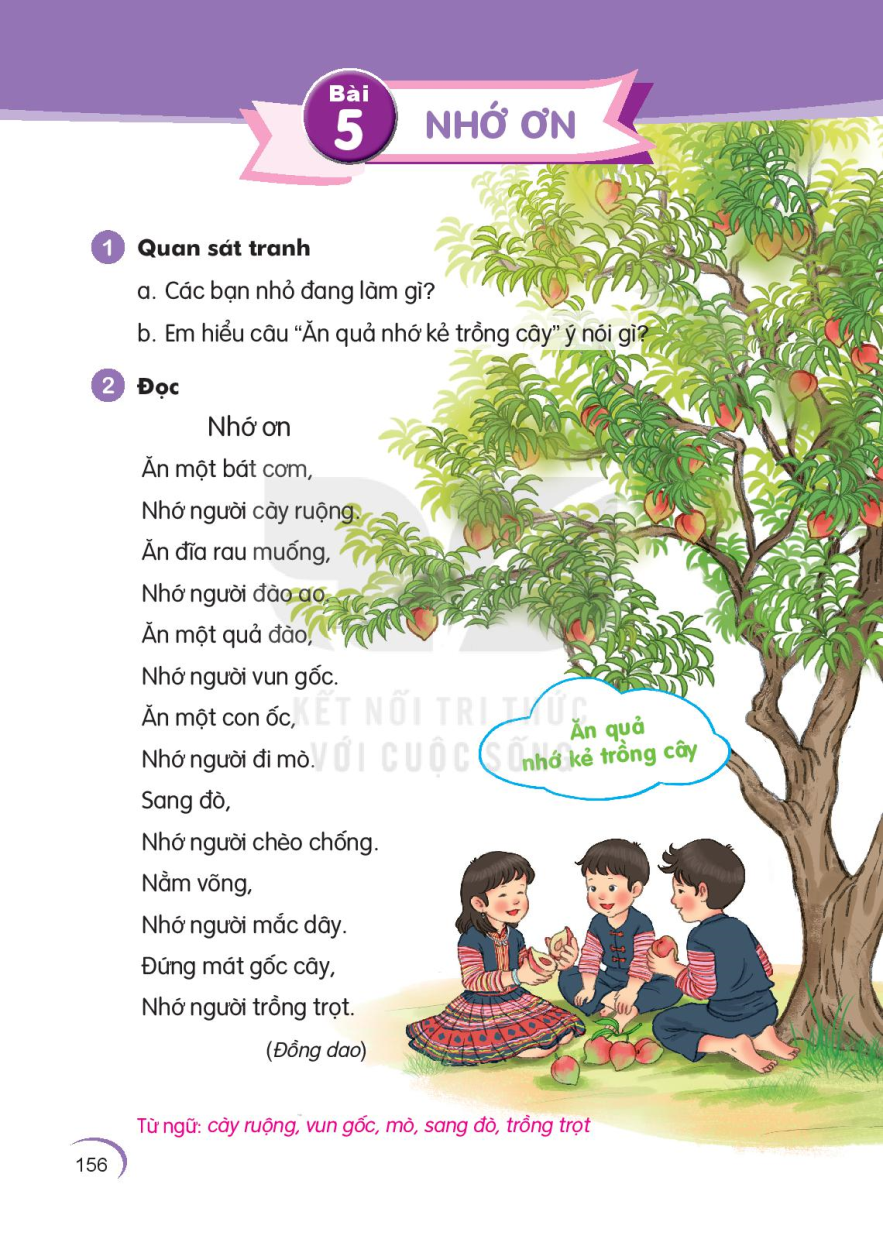 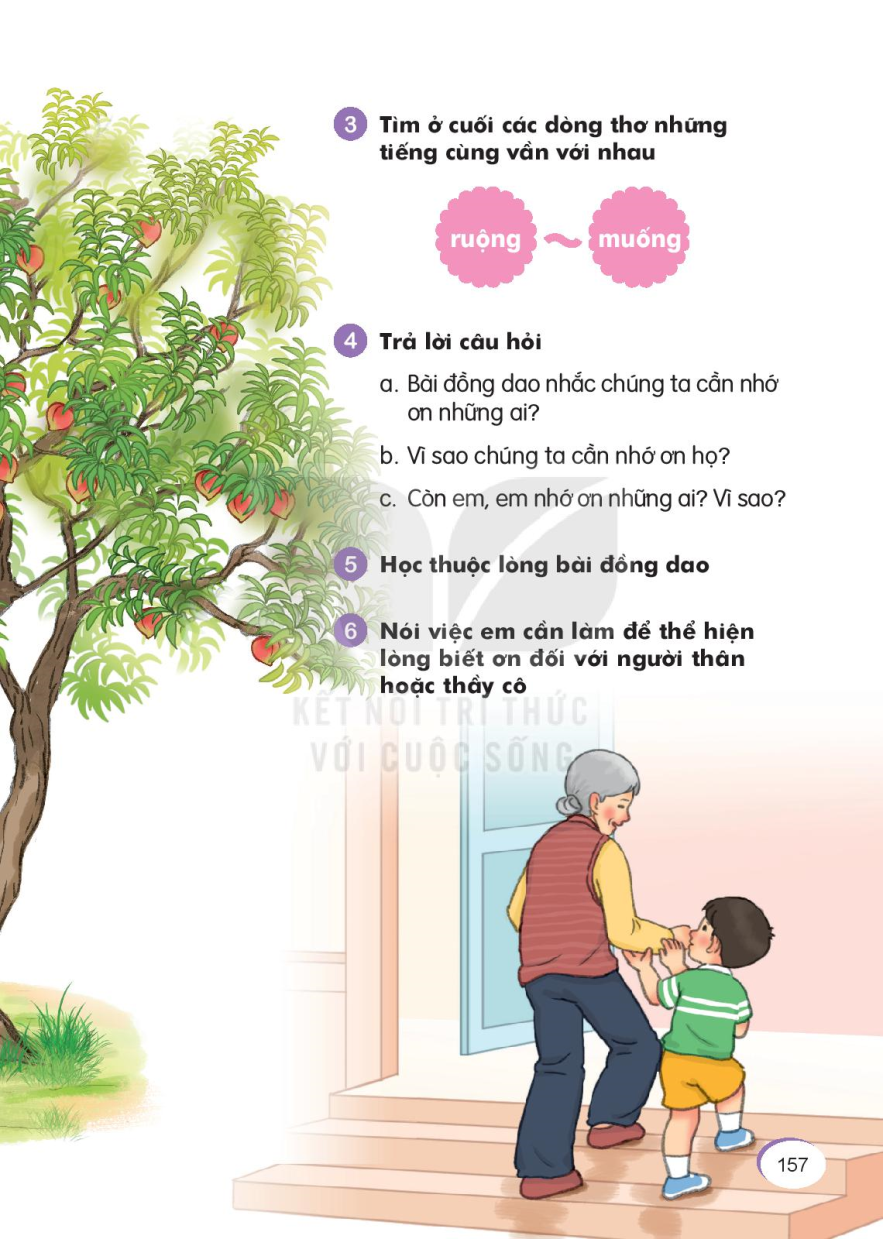 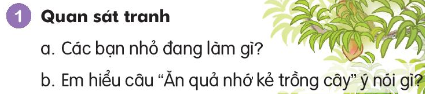 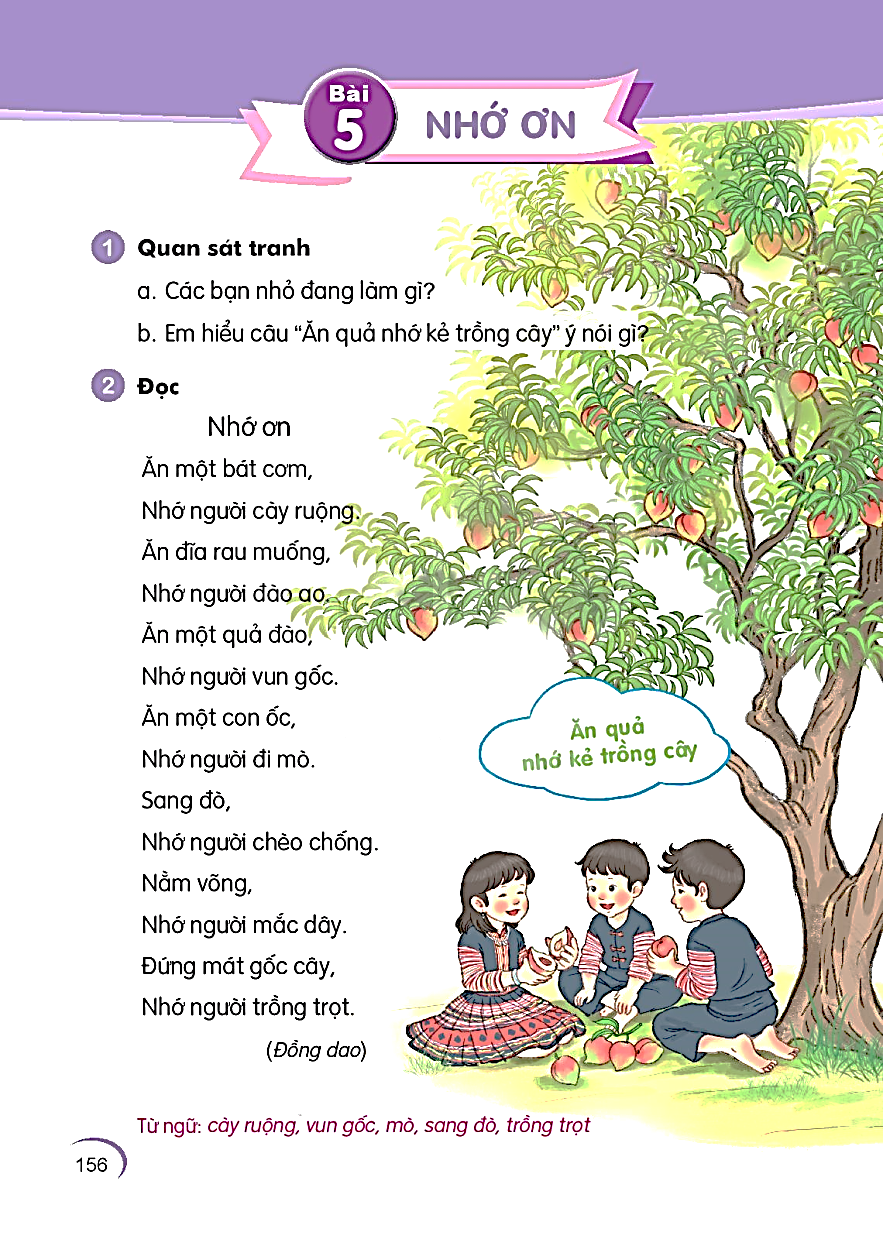 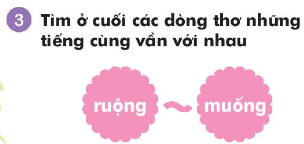 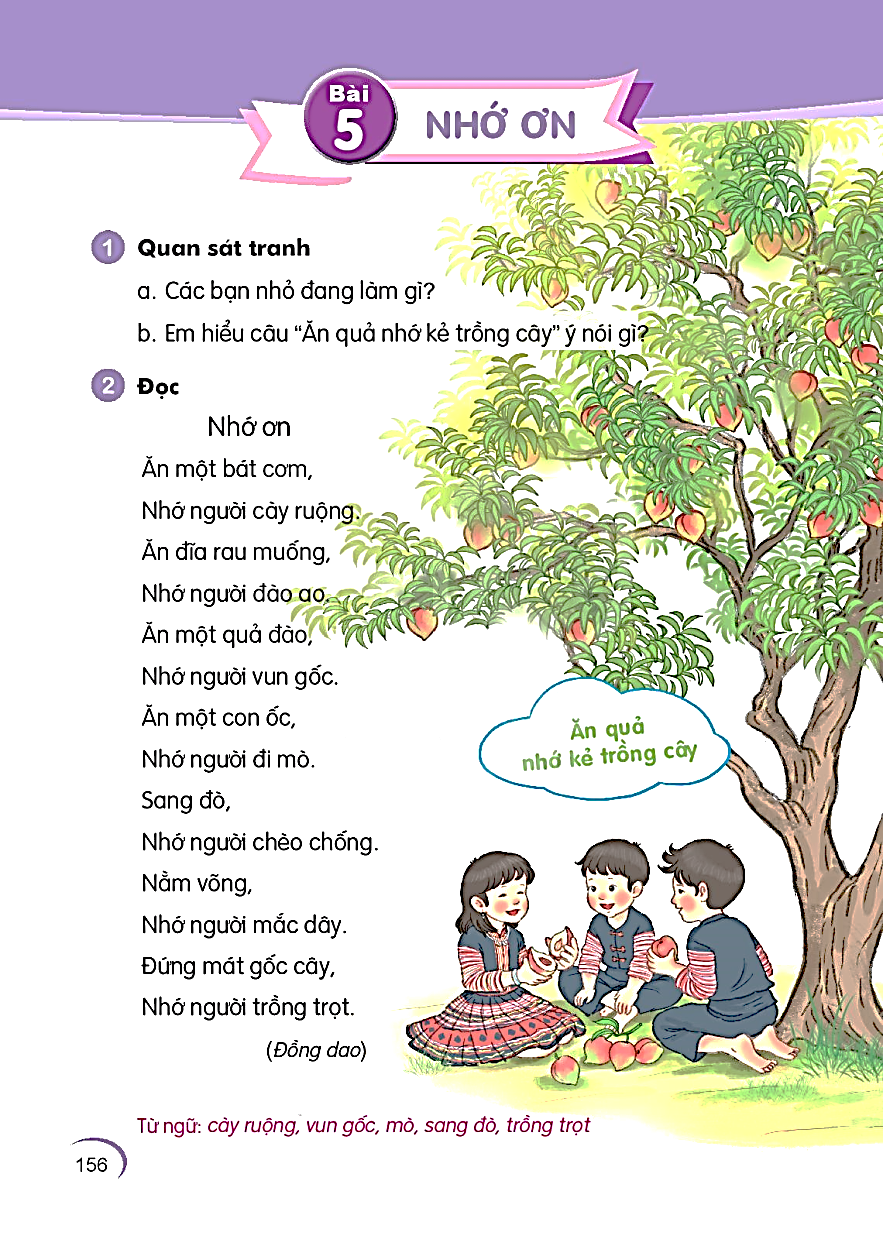 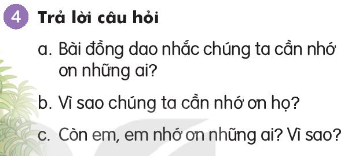 a. Bµi ®ång dao nh¾c chóng ta cÇn nhí ¬n nh÷ng ai ?
- Bµi ®ång dao nh¾c chóng ta cÇn nhí ¬n ng­ưêi cµy ruéng, ng­ưêi ®µo ao, ng­ưêi vun gèc, ngư­êi ®i mß, ng­ưêi chÌo chèng, ng­ưêi m¾c d©y, ng­ưêi trång trät.
b. V× sao chóng ta cÇn nhí ¬n hä ?
- Chóng ta cÇn nhí ¬n nh÷ng ng­êi ®ã v× hä gióp chóng ta cã c¬m, rau, èc, qu¶ ®Ó ¨n, cã bãng m¸t ®Ó tró n¾ng, cã vâng ®Ó n»m vµ cã thÓ sang ®ß.